GST
THE TRANSITION
Presentation by:
N. Sai Kishore, Deputy Commissioner (CT)
S. V. Kasi Visweswara Rao, Deputy Commissioner (CT)
Migration Of Existing Tax Payers
Sec:139 of the GST Act and Rule 17 of GST Registration Rules:
Every Registered person under present Law, with a valid PAN will be issued a provisional registration certificate under GST in FORM GST REG-25. 
 Such Registration will be issued when such person enrols on Common Portal by validating his email address and mobile number.
 Person with Single PAN will be issued a single provisional registration. 
 Person with Centralized Registration will be given single provisional registration in the State where he is Registered now.
2
Migration Of Existing Tax Payers
Sec:139 of the GST Act and Rule 17 of GST Registration Rules:
	Further information shall be provided within 3 months in FORM GST REG-26.
 Person who want to exit from GST can apply for cancellation within 30 days from the appointed date.
3
IMPLICATION FOR CREDIT CARRIED FORWARD UNDER THE PRESENT LAW

SECTION 140 OF GST ACT
SUB-SECTION 1 AND RULE 1 OF GST TRANSITION RULES 
  
CCF OF CENVAT/VAT IN THE LAST RETURN CAN BE CLAIMED AS A CREDIT UNDER GST. (VAT - ECL of State tax and CENVAT – ECL of Central Tax)
GST TRAN-I SHALL BE FILED WITHIN 90 DAYS
&
4
IMPLICATION FOR CREDIT CARRIED FORWARD UNDER THE PRESENT LAW

SECTION 140 OF GST ACT
SUB-SECTION 1 AND RULE 1(1) OF GST TRANSITION RULES 

FOR CLAIMING CCF IN VAT, RELATABLE TO CST TRANSACTIONS 

VALUE OF CST TRANSACTIONS i.e., CST SALES, BRANCH TRANSFERS, DEEMED EXPORTS SHALL BE GIVEN WITH FORM NUMBER

IN CASE FORMS NOT RECEIVED-CREDIT SHALL BE REDUCED TO THE EXTENT OF BALANCE TAX.

IF FORMS ARE SUBMITTED LATER REFUND CAN BE CLAIMED LATER.
5
ARRIVING TRANSITION CREDIT UNDER STATE TAX
6
IMPLICATION FOR UN-UTILIZED CREDIT ON CAPITAL GOODS UNDER CENVAT.

SECTION 140 OF GST ACT
SUB-SECTION 2 AND RULE 1(2) OF GST TRANSITION RULES 

UN-UTILIZED CENVAT CREDIT ON CAPITAL GOODS CAN BE UTILIZED AS ITC UNDER GST.
ALREADY UTILIZED PORTION OF CENVAT CREDIT SHALL BE SPECIFIED IN THE GST TRAN-I
7
II. CAPITAL GOODS
8
IMPLICATION FOR STOCKS HELD BY CERTAIN DEALERS
SECTION 140 OF GST ACT
SUB-SECTION 3 AND RULE 1(2)(b), RULE 1(4) OF GST TRANSITION RULES

TAX PAID ON STOCKS CAN BE TAKEN AS CREDIT IN GST, IF IN POSSESSION OF INVOICE WITH TAX DETAILS: 

PERSONS WHO ARE NOT LIABLE TO BE REGISTERED UNDER THE EXISTING LAW BUT LIABLE TO BE REGISTERED UNDER GST.
SUCH INVOICE IS NOT EARLIER THAN 12 MONTHS.
STOCK STATEMENT IS SUBMITTED 
STOCK OF GOODS ON WHICH CREDIT IS AVAILED CAN BE IDENTIFIED BY THE REGISTERED PERSON.
9
IMPLICATION FOR STOCKS HELD BY CERTAIN DEALERS
SECTION 140 OF GST ACT
SUB-SECTION 3 AND RULE 1(2)(b), RULE 1(4) OF GST TRANSITION RULES

CENVAT / VAT PAID ON STOCKS CAN BE TAKEN AS CREDIT IN GST  IF NOT IN POSSESSION OF INVOICE WITH TAX DETAILS :
CREDIT SHALL BE GIVEN AFTER GST IS PAID AT FOLLOWING RATES AND UTILIZED WITHIN 6 TAX PERIODS.
IF CGST / SGST > or = 9% THEN CREDIT IS 60% OF GST PAID.
IF CGST / SGST < 9% THEN CREDIT IS 40% OF GST PAID.
IF IGST > or = 18% THEN CREDIT IS 30% OF IGST PAID.
IF IGST < 18% THEN CREDIT IS 20% OF IGST PAID.
10
IMPLICATION FOR DEALERS WITH TAXABLE AND NON TAXABLE GOODS
SECTION 140 OF GST ACT
SUB-SECTION 4 AND RULE 1(2)(b) OF GST TRANSITION RULES
11
IMPLICATION FOR DEALERS WHO HAVE PAID TAX BEFORE APPOINTED DAY BUT WILL RECEIVE GOODS AFTER APPOINTED DAY
SECTION 140 OF GST ACT
SUB-SECTION 5 AND RULE 1(2)(c) OF GST TRANSITION RULES
12
IMPLICATION FOR DEALERS PAYING TAX AT COMPOSITION RATES
SECTION 140 OF GST ACT
SUB-SECTION 6 AND RULE 1(2)(b) OF GST TRANSITION RULES
&
13
APPOINTED DAY
IMPLICATION FOR JOB WORKERS
SECTION 141 OF GST ACT
INPUTS
RECOVERY OF ITC FROM SUPPLIER
6 +2  MONTHS
14
SEMIFINISHED GOODS SENT FOR MANUFACTURING PROCESS
6 +2 MONTHS
ITC TO BE 
RECOVERED, IF GOODS NOT RETURNED IN TIME
TAX PAYABLE
15
FINISHED GOODS SENT FOR TEST
6 + 2 MONTHS
TAX BY SUPPLIER
ITC TO BE 
RECOVERED
6 + 2 MONTHS
16
THE ABOVE 3 CONDITIONS WILL BE APPLICABLE ONLY IF

PERSON DESPATCHING THE GOODS & THE JOB WORKER BOTH

PROVIDE DETAILS OF SUCH INPUTS, ON APPOINTED DAY AS PRESCRIBED
17
IMPLICATION FOR GOODS SOLD PRIOR TO APPOINTED DAY BUT RETURNED AFTER APPOINTED DAY
SECTION 142 SUB-SECTION 1 OF GST ACT
GOODS SOLD 6 MONTHS		 CUSTOMER		REFUND OF   
EARLIER BUT RETURNED 		 OTHER THAN	TAX PAID
WITHIN 6 MONTHS FROM 		 REGISTERED 
APPOINTED DAY				 PERSON



						  REGISTERED	DEEMED TO 
						  TAX PERSON	BE SUPPLY
18
GOODS SOLD UNDER EXISTING LAW BUT RETURNED UNDER THE ACT(SALES RETURNS)
19
IMPLICATION FOR PRICE REVISION OF GOODS SOLD PRIOR TO APPOINTED DAY BUT REVISION AFTER APPOINTED DAY
SECTION 142 SUB-SECTION 2 OF GST ACT
DEBIT NOTE / CREDIT NOTE ISSUED FOR PRICE REVISION OF AN EARLIER CONTRACT SHALL BE TREATED AS ISSUED AS IF IN RESPECT OF SUPPLY UNDER GST.
20
IMPLICATION FOR GOODS SENT ON APPROVAL BASIS
SECTION 142 SUB-SECTION 12 OF GST ACT
IF SUCH GOODS ARE REJECTED AND RETURNED WITHIN 6 MONTHS FROM APPOINTED DAY THEN NO TAX SHALL BE PAYABLE UNDER GST.
21
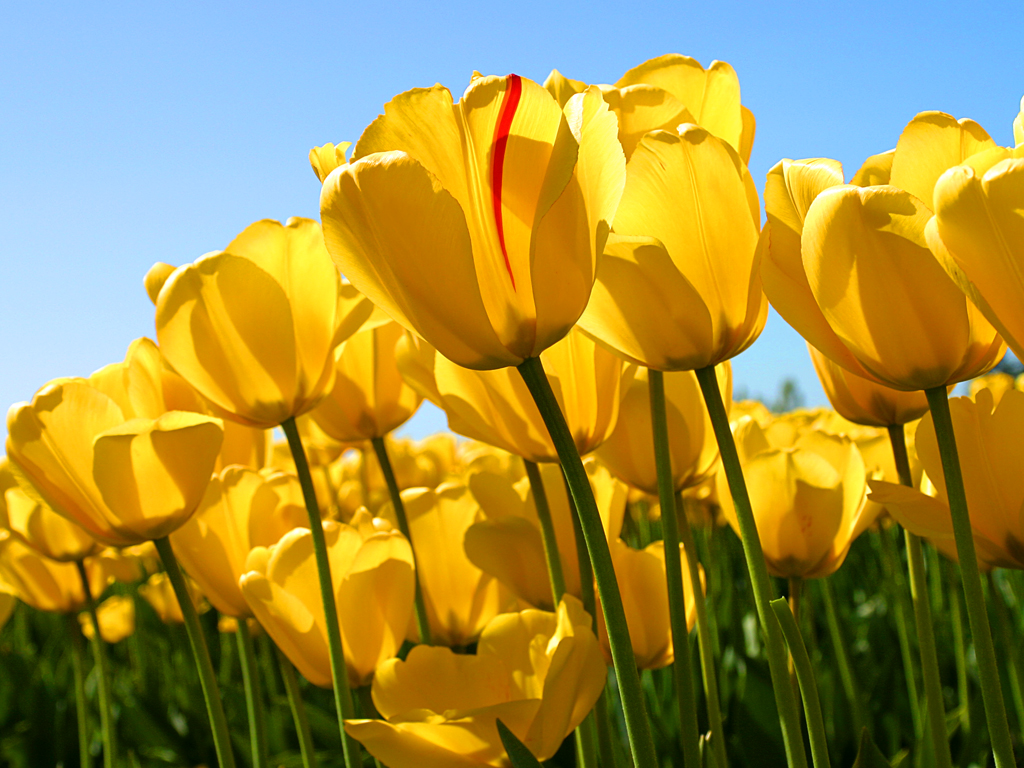 THANK YOU
Thank You
22